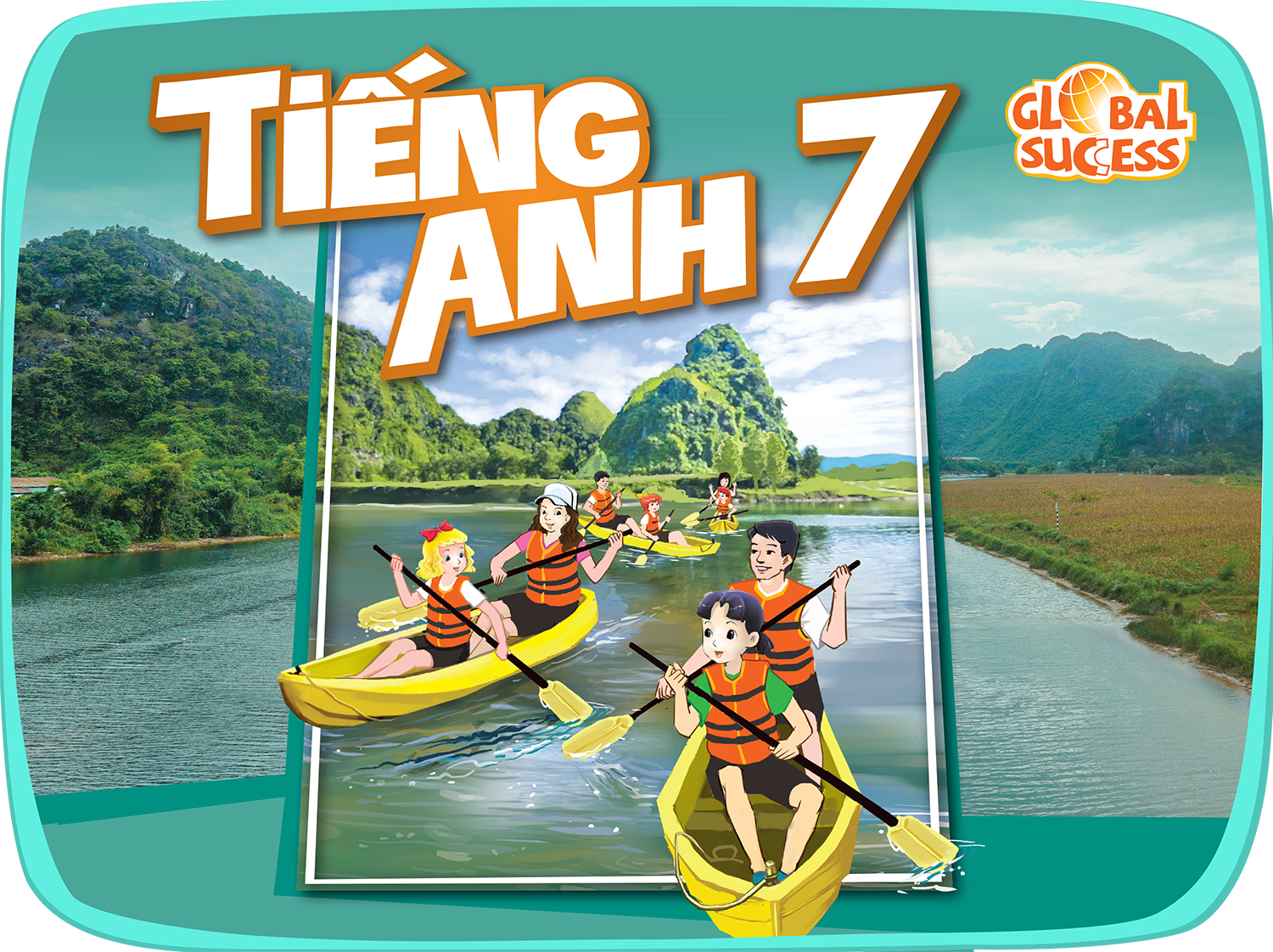 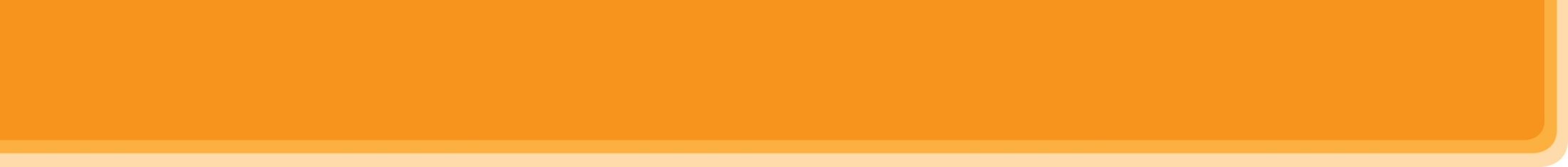 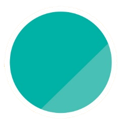 6
A VISIT TO A SCHOOL
Unit
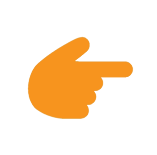 LESSON 2: A CLOSER LOOK 1
Unit
HOBBIES
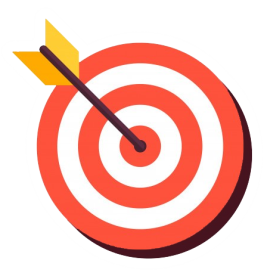 OBJECTIVES
By the end of the lesson, students will be able to:
use the lexical items related to the topic “School activities”. 
correctly pronounce words that contain the sounds: /tʃ/ and /dʒ/
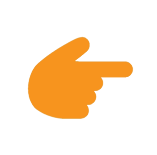 LESSON 2: A CLOSER LOOK 1
Game: Pass the secret
WARM-UP
Vocabulary
Task 1: Match the words in columns A and B to form phrases. Then say them aloud. 
Task 2: Complete the sentences with the phrases in 1. Task 3: Work in pairs. Answer the questions about your school.
VOCABULARY
PRONUNCIATION
Pronunciation
Task 4: Listen and repeat the words. What letters can we use to make the /dʒ/ sound?
Task 5: Listen and repeat the chant. Pay attention to the sounds /tʃ/ and /dʒ/.
PRODUCTION
Game: Up and down
CONSOLIDATION
Wrap-up
Home work
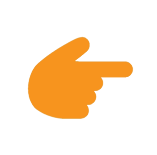 LESSON 2: A CLOSER LOOK 1
Game: Pass the secret
WARM-UP
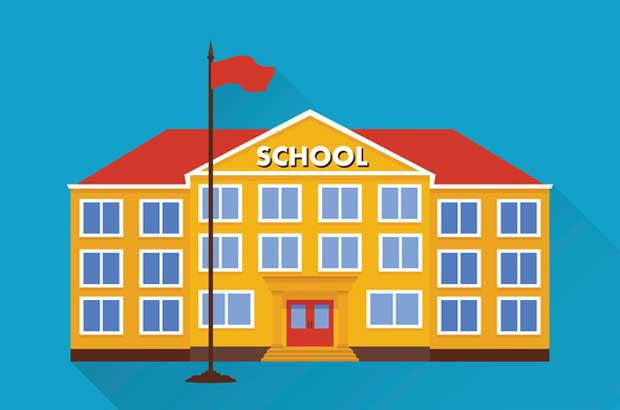 Aims of the stage:
To activate students’ knowledge.
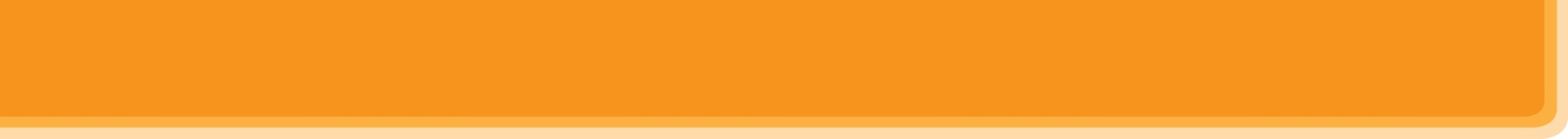 WARM-UP
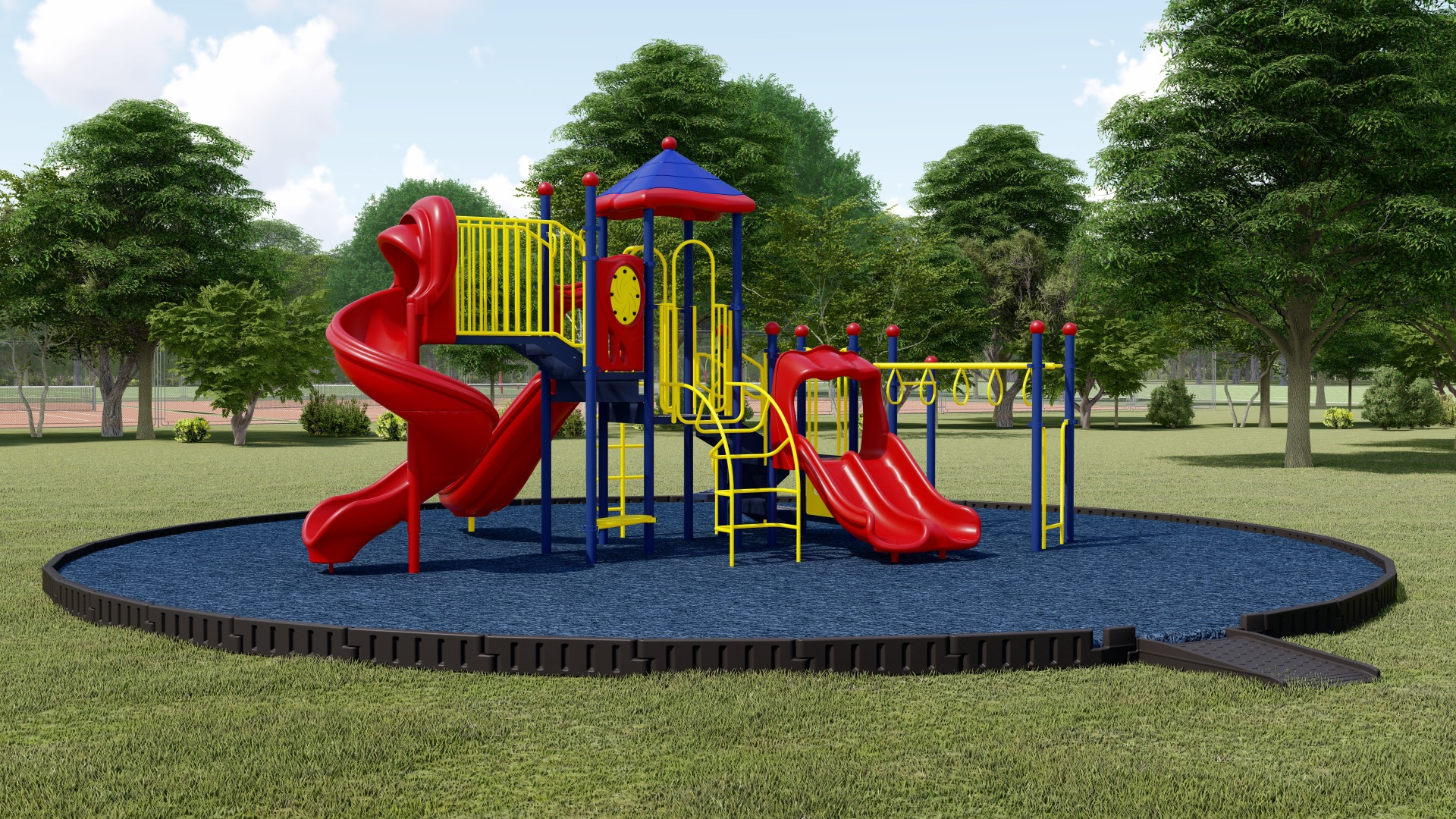 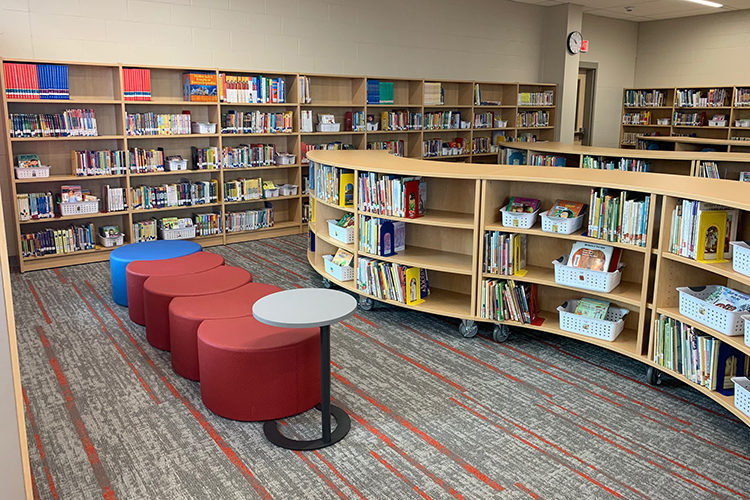 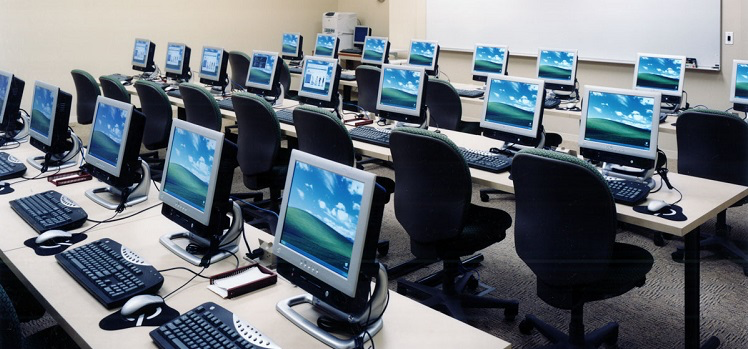 school playground
computer room
school library
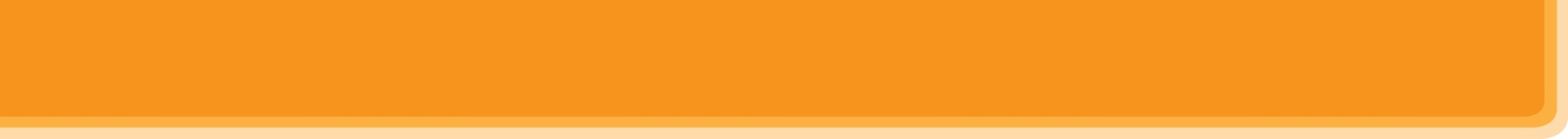 WARM-UP
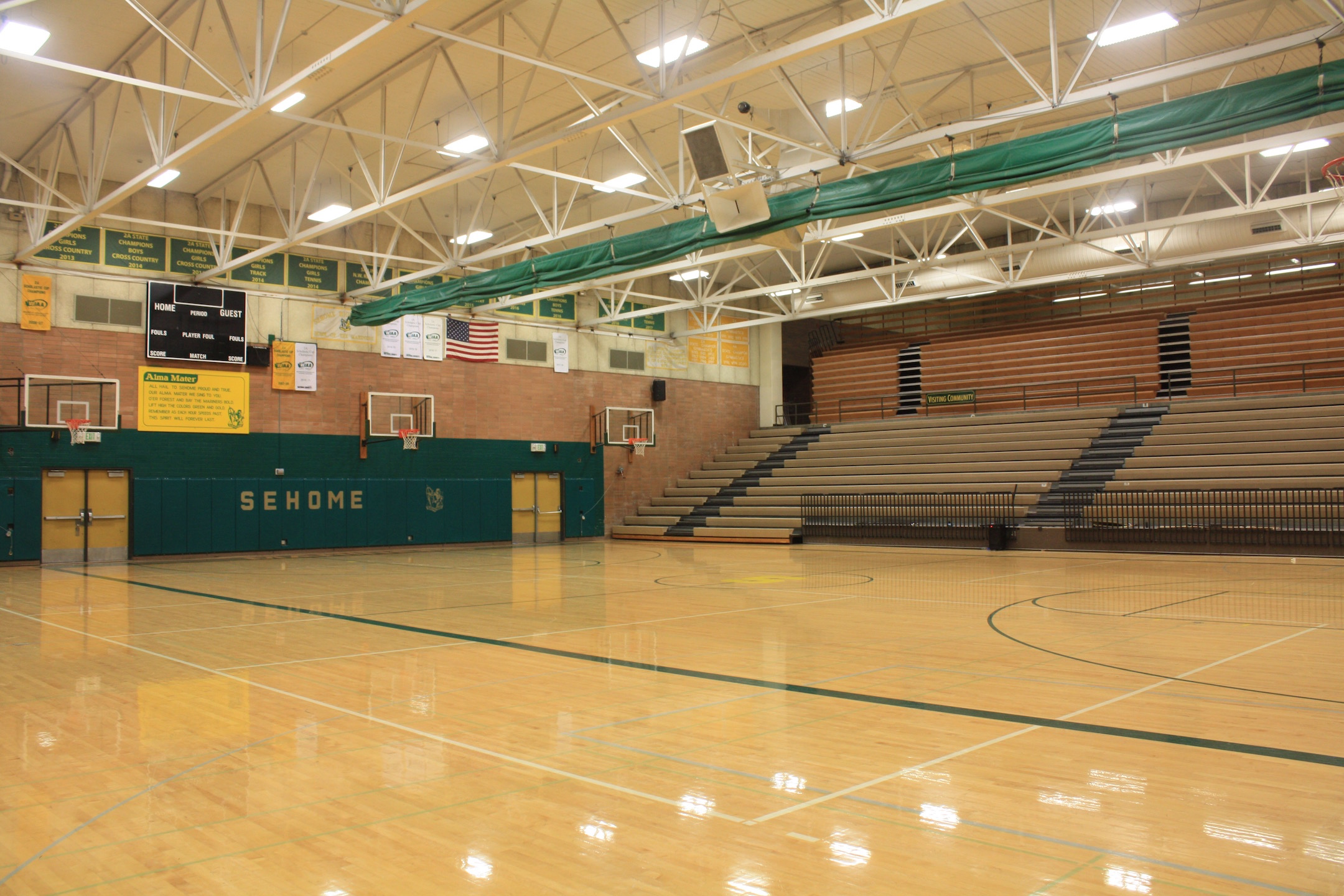 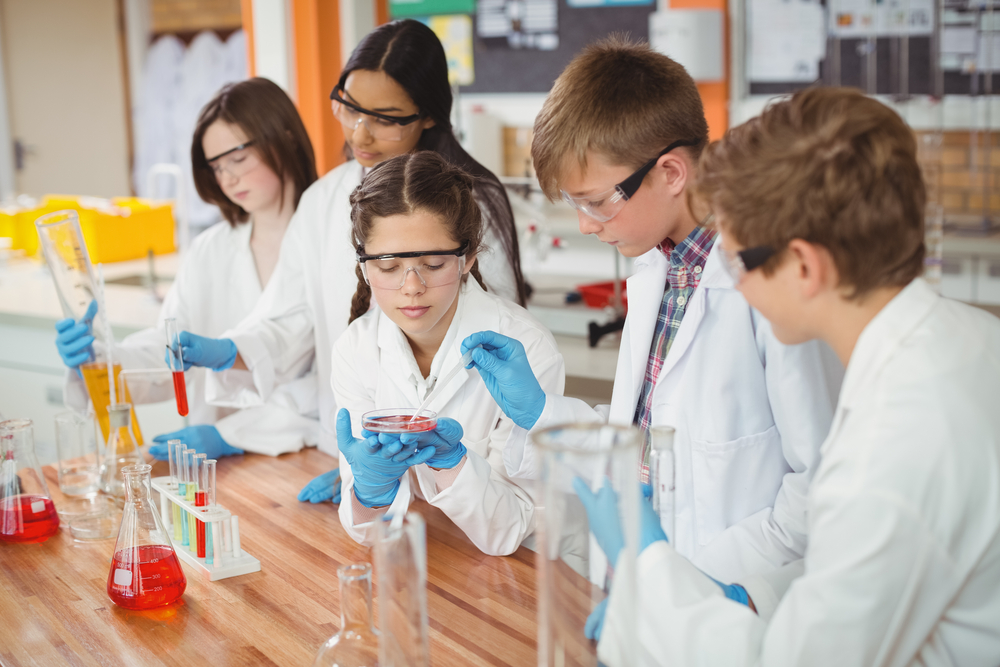 gym
science lab
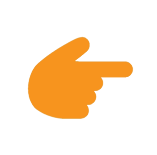 LESSON 2: A CLOSER LOOK 1
Game: Pass the secret
WARM-UP
Vocabulary
Task 1: Match the words in columns A and B to form phrases. Then say them aloud. 
Task 2: Complete the sentences with the phrases in 1. Task 3: Work in pairs. Answer the questions about your school.
VOCABULARY
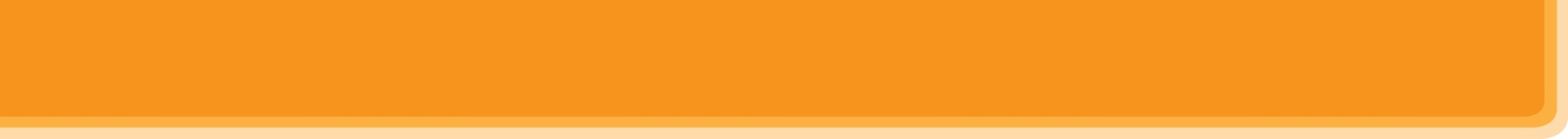 PRESENTATION
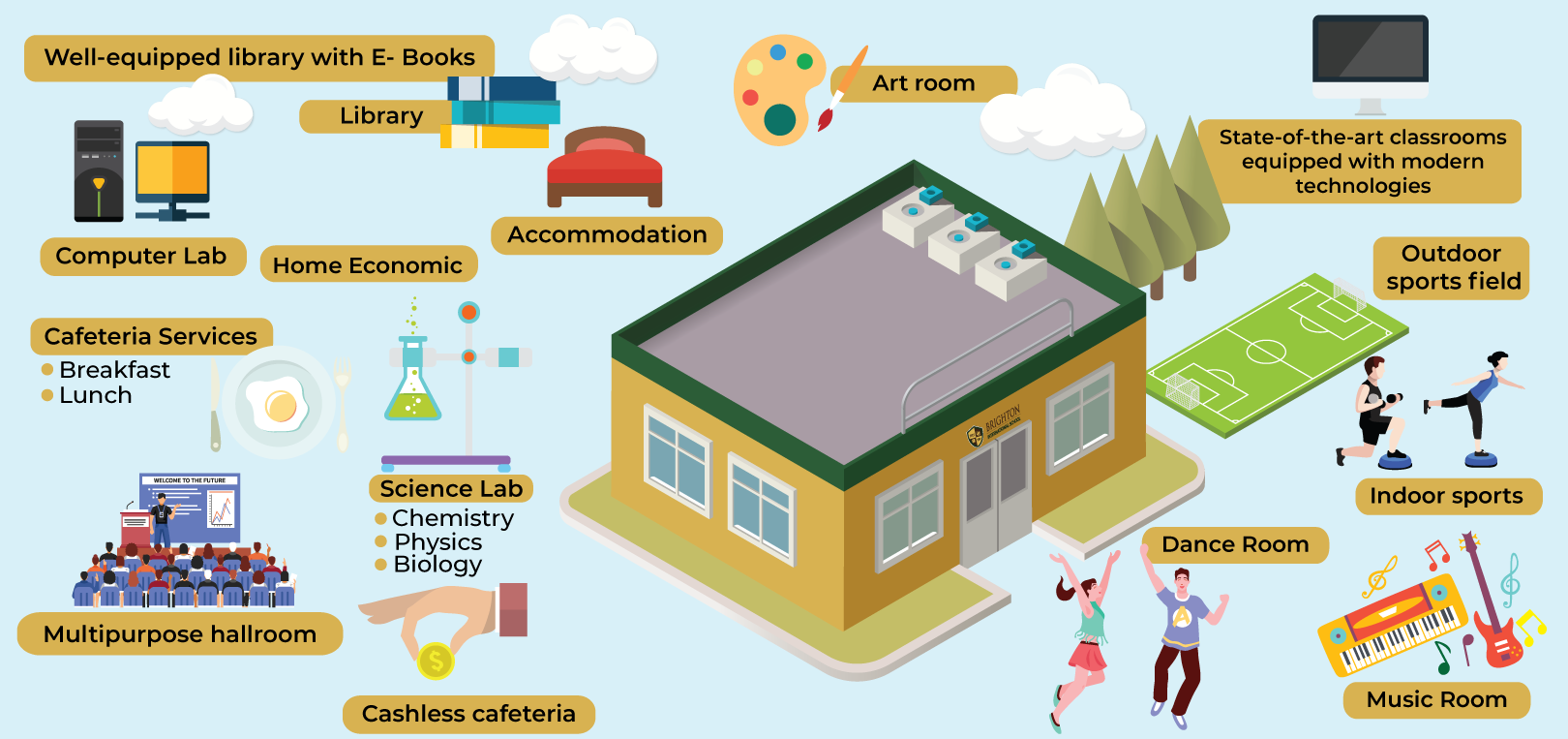 facility  (n)
/fəˈsɪl.ə.ti/
thiết bị/ cơ sở vật chất
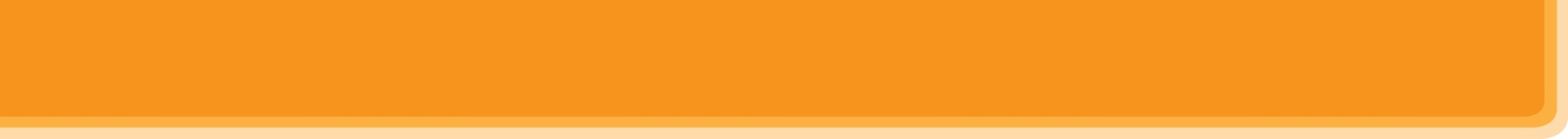 PRESENTATION
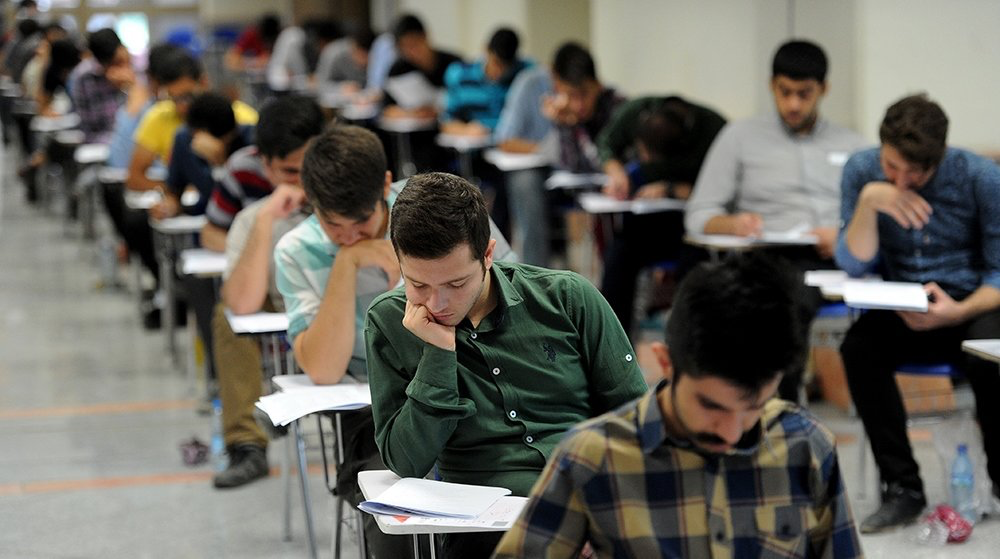 entrance exam (n)
/ˈen.trəns ɪɡˌzæm/
kỳ thi đầu vào
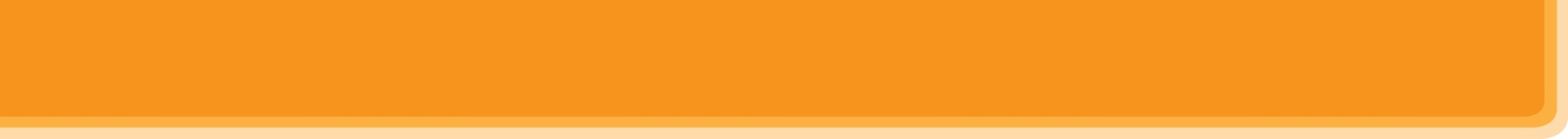 PRESENTATION
midterm (n)
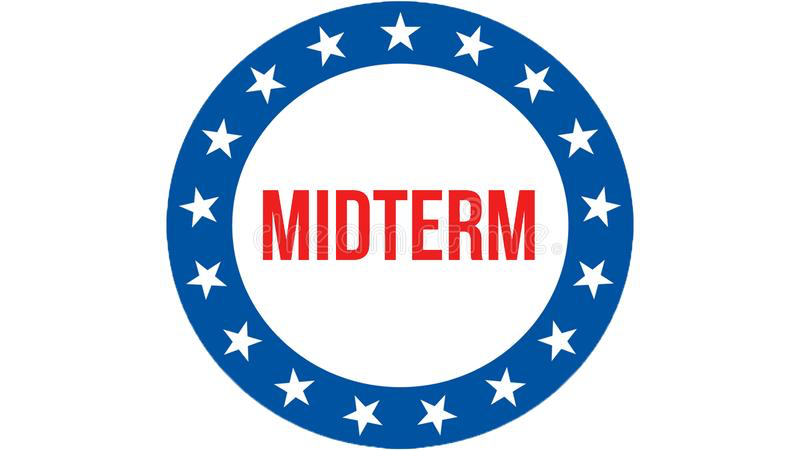 /ˈmɪd.tɜːm/
giữa học kỳ
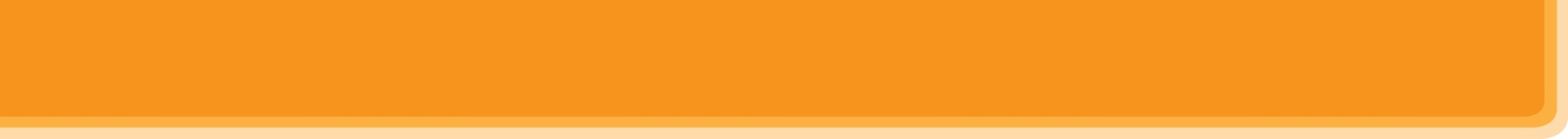 PRESENTATION
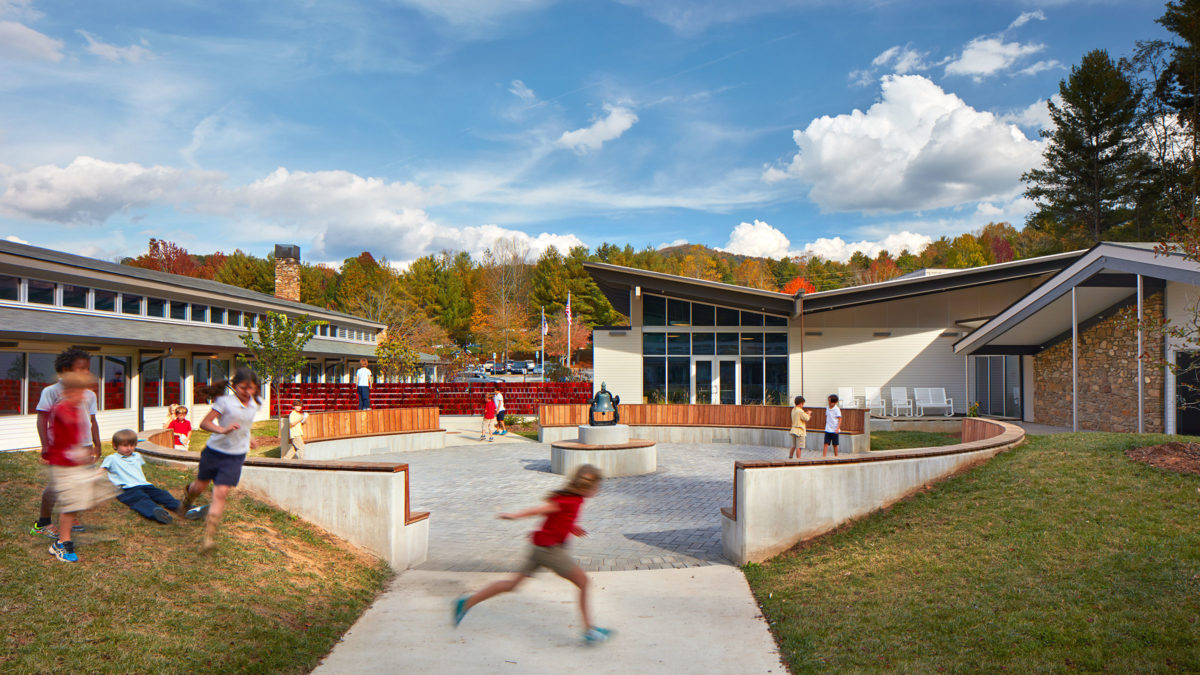 outdoor (adj)
/ˈaʊtˌdɔːr/
ngoài trời
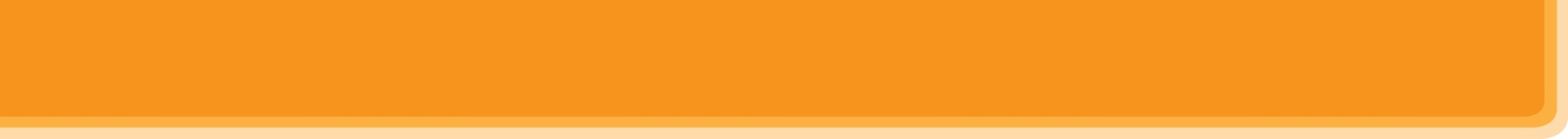 PRESENTATION
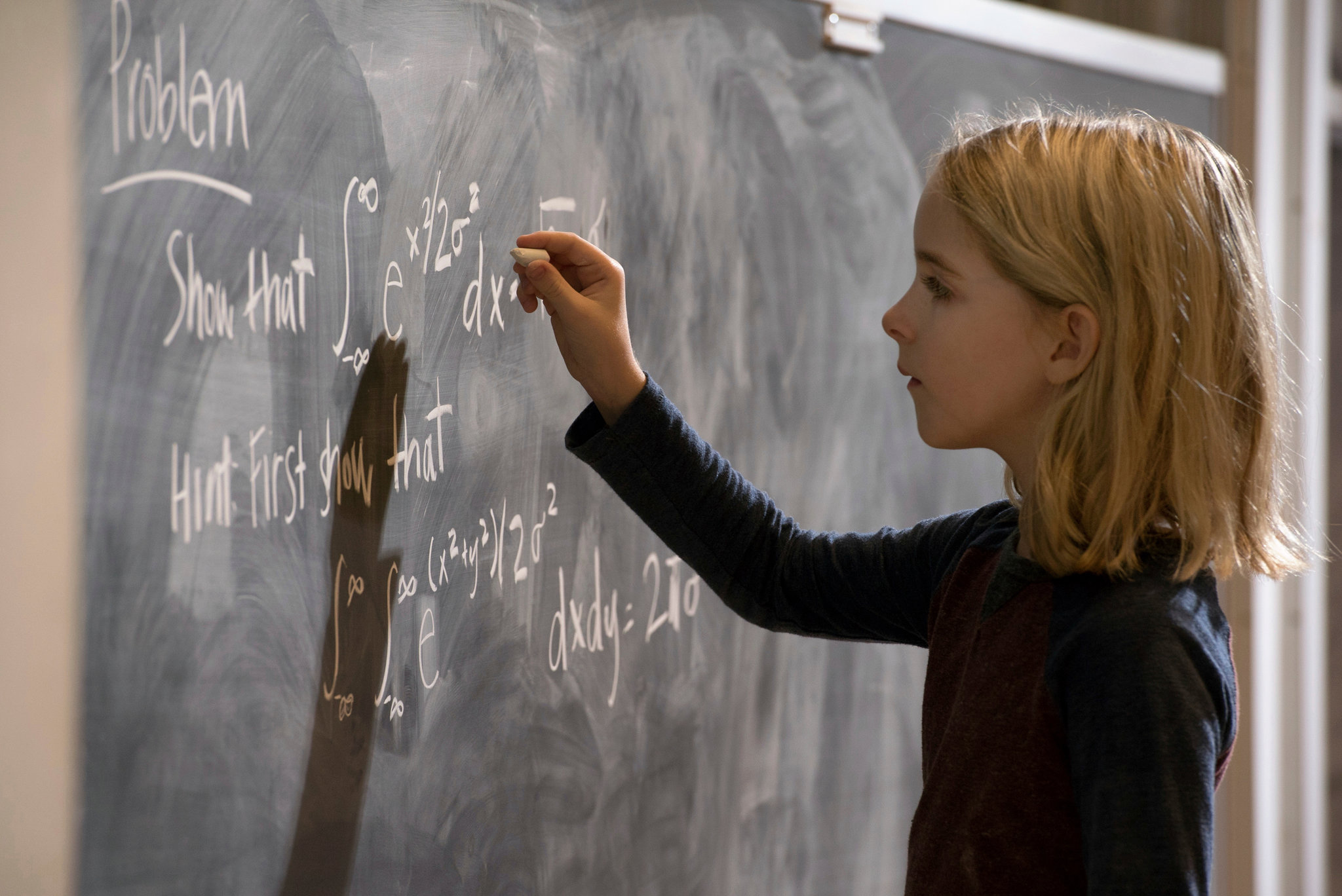 gifted (adj)
/ˈɡɪf.tɪd/
năng khiếu
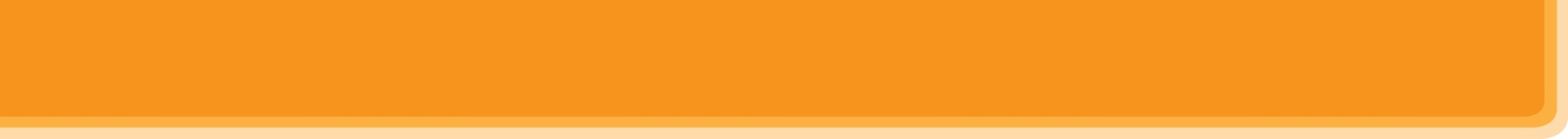 PRESENTATION
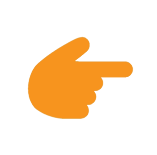 LESSON 2: A CLOSER LOOK 1
Game: Pass the secret
WARM-UP
Vocabulary
Task 1: Match the words in columns A and B to form phrases. Then say them aloud. 
Task 2: Complete the sentences with the phrases in 1. Task 3: Work in pairs. Answer the questions about your school.
VOCABULARY
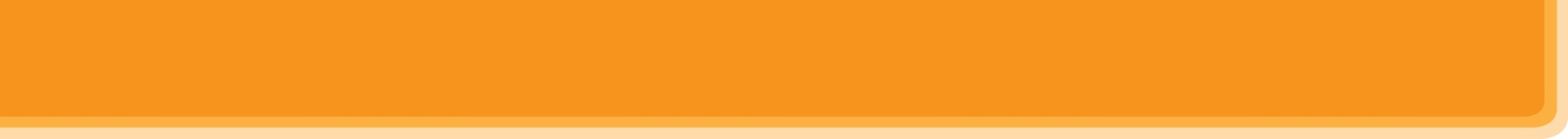 VOCABULARY
1
Match the words in columns A and B to form phrases. Then say them aloud.
1. d
2. c
3. b
4. e
5. a
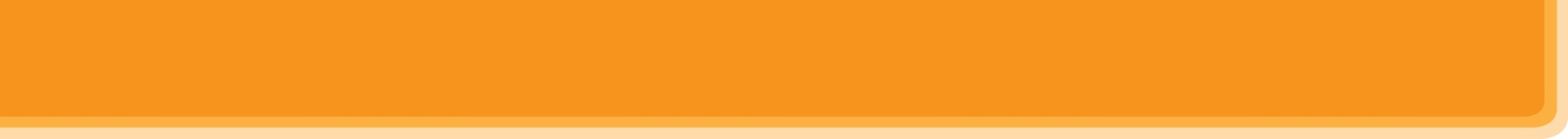 VOCABULARY
1
2
Complete the sentences with the phrases in         .
1. Binh Minh Lower Secondary School is for _____________ in the city.2. Our ____________ usually covers the first three units.3. Students in my school take part in many _______________ during the school year.4. Our school has a lot of modern _____________.
5. In order to study in Quoc Hoc – Hue you have to pass an __________________.
gifted students
mid-term test
outdoor activities
school facilities
entrance examination
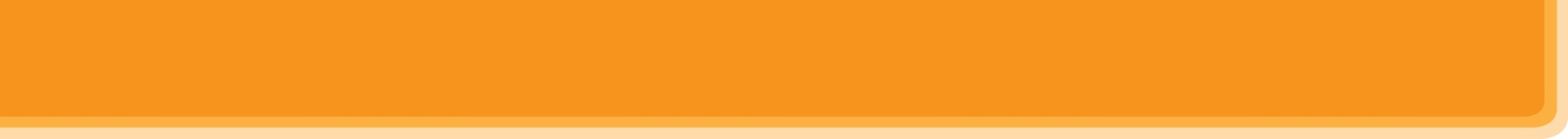 VOCABULARY
3
Work in pairs. Answer the questions about your school.
Can Who you  the most gifted student in your school?
When does the first-term test take place?
Do you have to take an entrance examination to study at your school?
What kind of facilities does your school have?
What types of outdoor activities do you like to take part in?
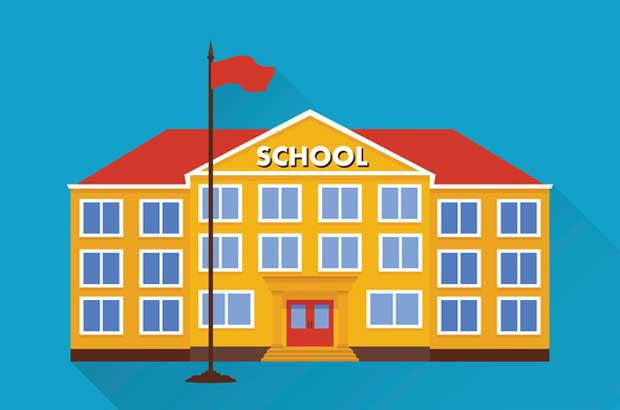 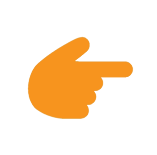 LESSON 2: A CLOSER LOOK 1
Game: Pass the secret
WARM-UP
Vocabulary
Task 1: Match the words in columns A and B to form phrases. Then say them aloud. 
Task 2: Complete the sentences with the phrases in 1. Task 3: Work in pairs. Answer the questions about your school.
VOCABULARY
PRONUNCIATION
Pronunciation
Task 4: Listen and repeat the words. What letters can we use to make the /dʒ/ sound?
Task 5: Listen and repeat the chant. Pay attention to the sounds /tʃ/ and /dʒ/.
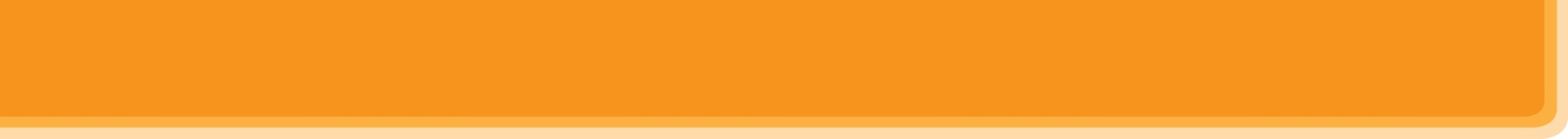 PRONUNCIATION
/tʃ/ and /dʒ/
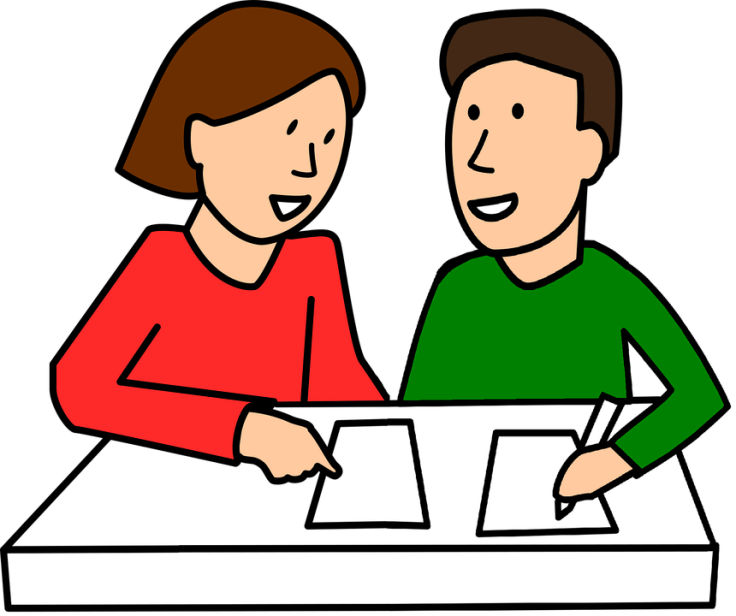 Aims of the stage:
To let students listen and notice the targeted sounds in individual words
To let students practice pronouncing the targeted sounds in sentences
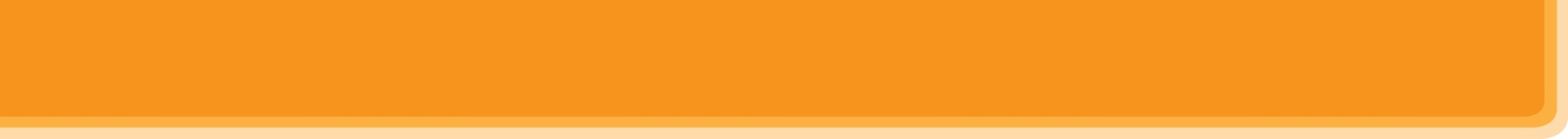 PRONUNCIATION
Listen and repeat the words. What letters can we use to make the /dʒ/ sound?.
4
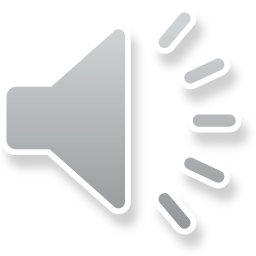 /tʃ/ and /dʒ/
II/ Pronunciation:
Đọc          : nhóm 'ch' ở đầu hay ở cuối một từ 
( teach, lunch,… )
/t∫/
* Ngoại lệ: Nhóm 'ch'  đọc là 'k' ở một số từ như: character, chemistry,…)
- Đọc         : nhóm 'j' ở đầu các từ ( job, jeans,…), nhóm 'g' khi đứng trước -e, -i, -y ( gentle, orange)
* Ngoại lệ: Một số từ vẫn đọc 'g' như:  get,  forget,…
[dʒ]
/t∫/
- Đặc biệt: question : “tion->
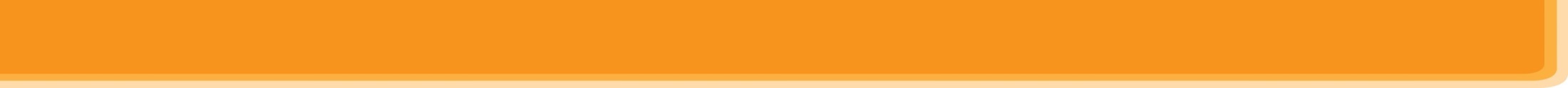 PRONUNCIATION
5
Listen and repeat the chant. Pay attention to the sounds /tʃ/ and /dʒ/.
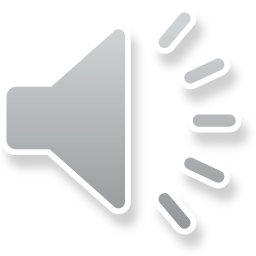 /tʃ/ and /dʒ/
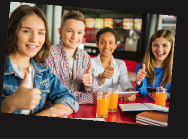 Orange juice, orange juice,
Who likes orange juice?
Children do, children do.
Children like orange juice.
	
	Chicken chop, chicken chop,
	Who likes chicken chop?
	John does, John does.
	John likes chicken chop.
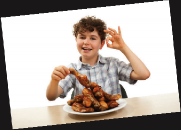 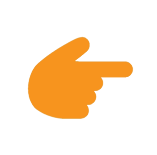 LESSON 2: A CLOSER LOOK 1
Game: Pass the secret
WARM-UP
Vocabulary
Task 1: Match the words in columns A and B to form phrases. Then say them aloud. 
Task 2: Complete the sentences with the phrases in 1. Task 3: Work in pairs. Answer the questions about your school.
VOCABULARY
PRONUNCIATION
Pronunciation
Task 4: Listen and repeat the words. What letters can we use to make the /dʒ/ sound?
Task 5: Listen and repeat the chant. Pay attention to the sounds /tʃ/ and /dʒ/.
PRODUCTION
Game: Up and down
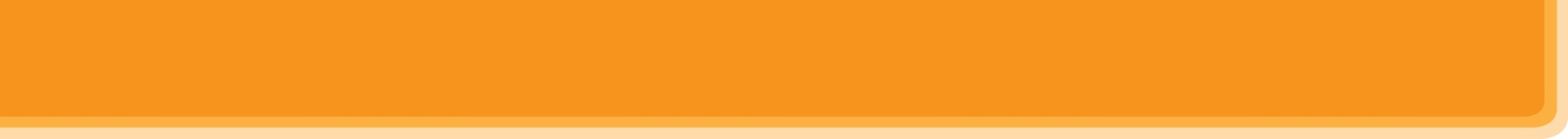 PRODUCTION
Game: Up and down
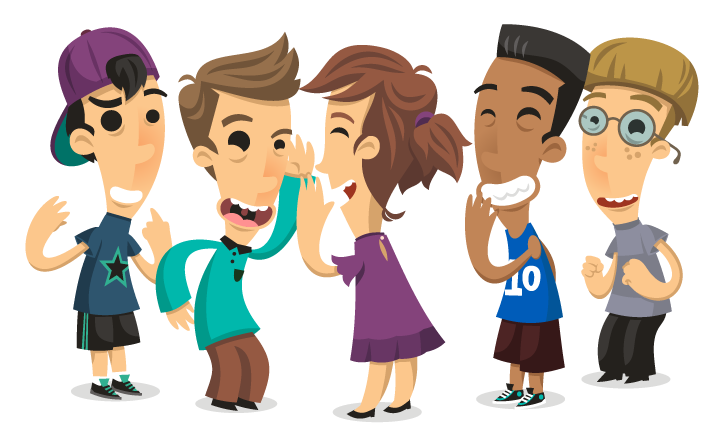 Aims of the stage:
To test students' quick reaction to the targeted sounds.
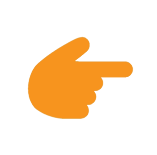 LESSON 2: A CLOSER LOOK 1
Game: Pass the secret
WARM-UP
Vocabulary
Task 1: Match the words in columns A and B to form phrases. Then say them aloud. 
Task 2: Complete the sentences with the phrases in 1. Task 3: Work in pairs. Answer the questions about your school.
VOCABULARY
PRONUNCIATION
Pronunciation
Task 4: Listen and repeat the words. What letters can we use to make the /dʒ/ sound?
Task 5: Listen and repeat the chant. Pay attention to the sounds /tʃ/ and /dʒ/.
PRODUCTION
Game: Up and down
CONSOLIDATION
Wrap-up
Home work
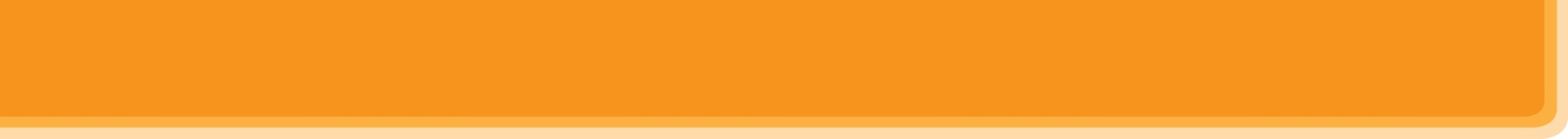 CONSOLIDATION
1
WRAP-UP
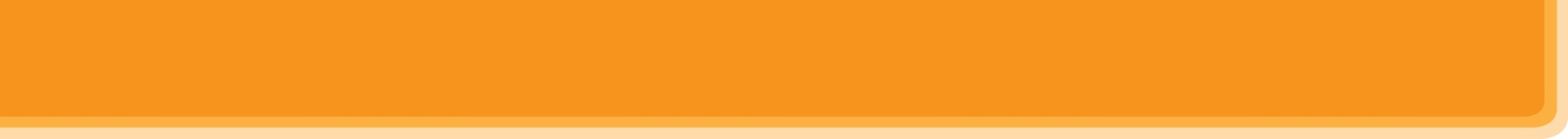 CONSOLIDATION
2
HOMEWORK
Find some more words with the sounds /tʃ/ and /dʒ/.